Magyar Tannyelvű Speciális Alapiskola RimaszombatTantárgy: FizikaÉvfolyam: nyolcadikTananyag: Egyszerű gépekAz emelő, a csiga és a lejtő
Hogyan segítenek nekünk az egyszerű gépek?
Az emelő – olyan rúd, amely egy tengely körül forog. Minél hosszabb emelőt használunk, annál kisebb erőt kell kifejtenünk.
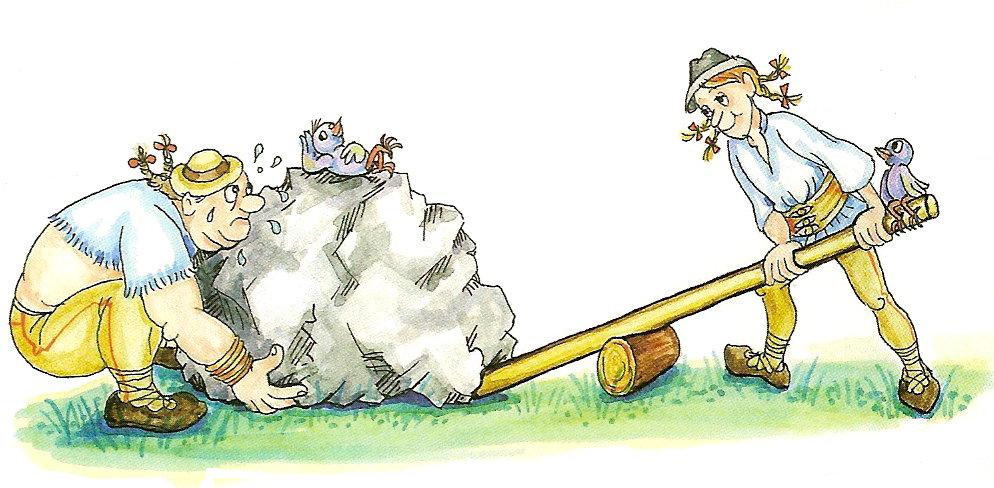 Az emelő felhasználása a mindennapi életben:
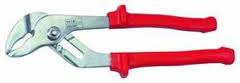 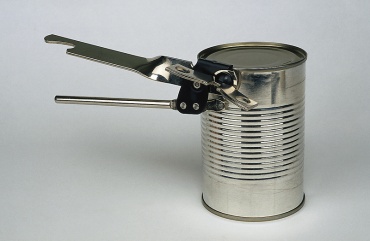 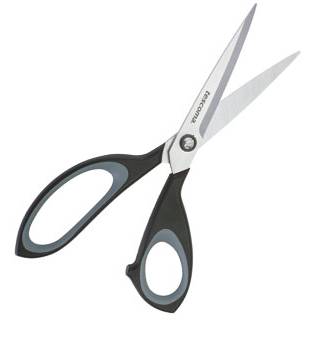 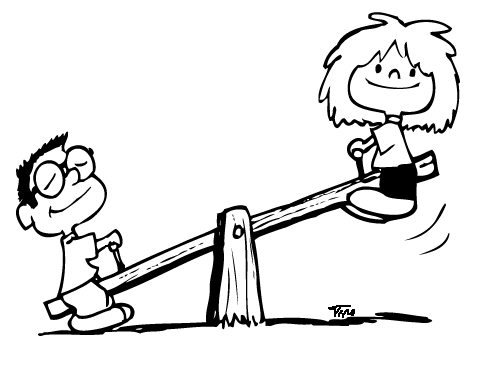 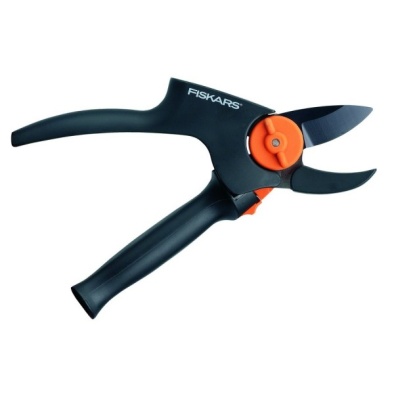 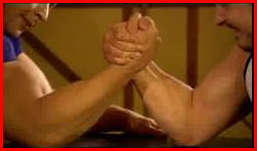 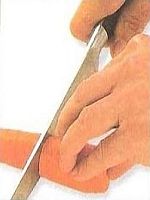 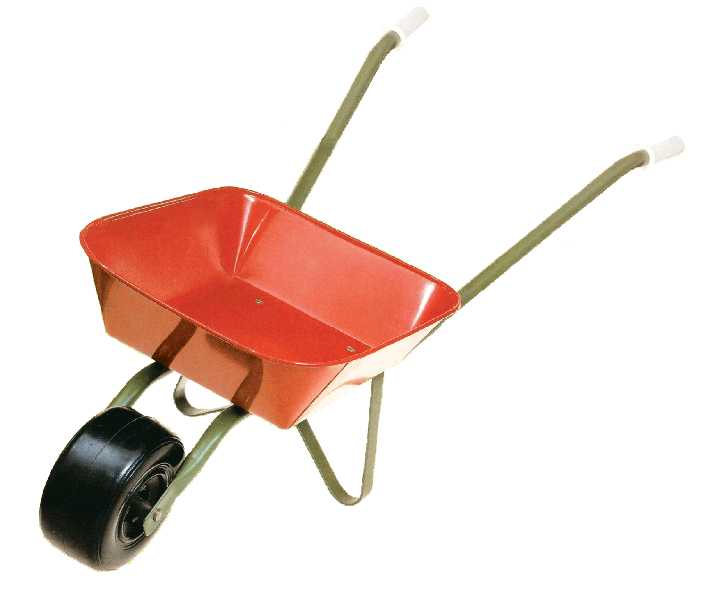 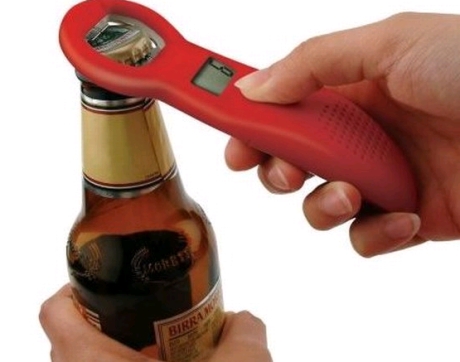 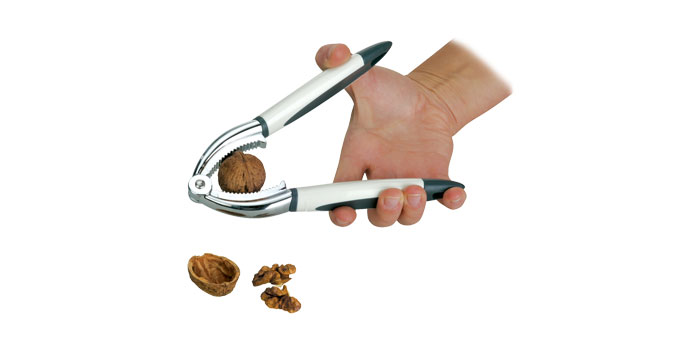 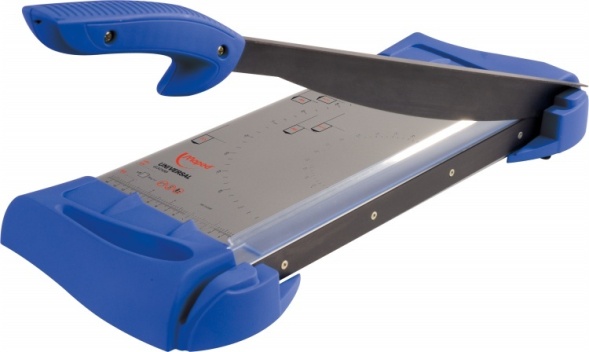 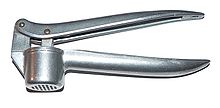 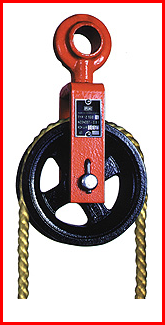 A csiga – fő része a kerék, ami a kötél        vezetésére szolgál. Megváltoztatja annak 
az erőnek az irányát, amellyel a tárgyat
emeljük.
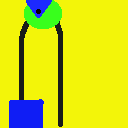 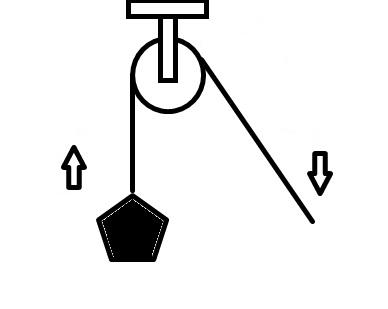 A csigával különböző nagyságú tárgyakat lehet felemelni.
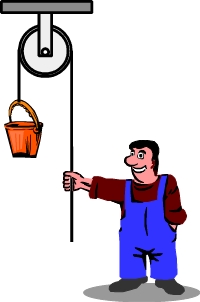 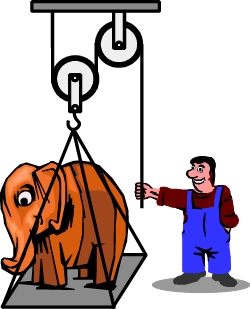 Felhasználása                 a mindennapokban:
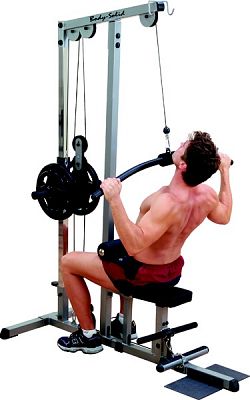 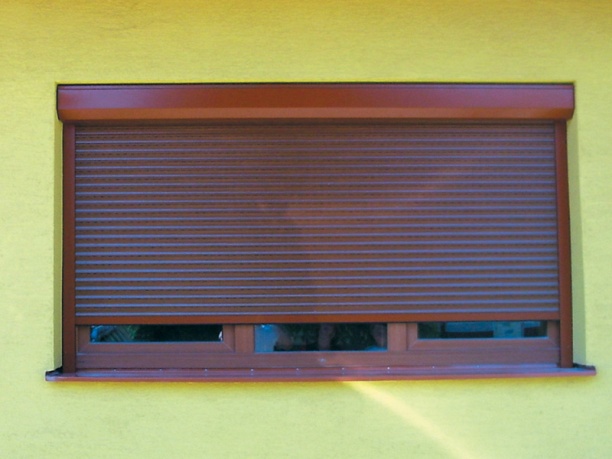 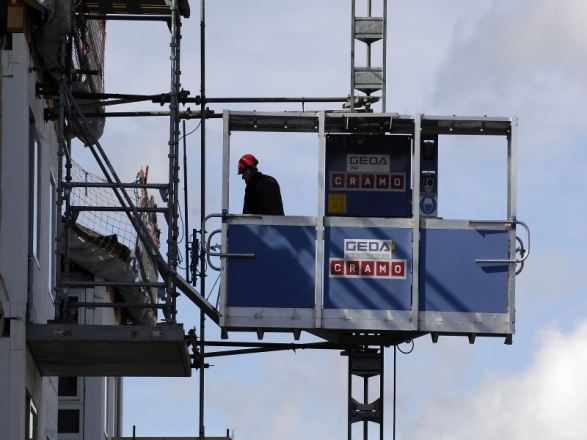 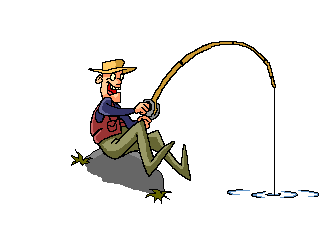 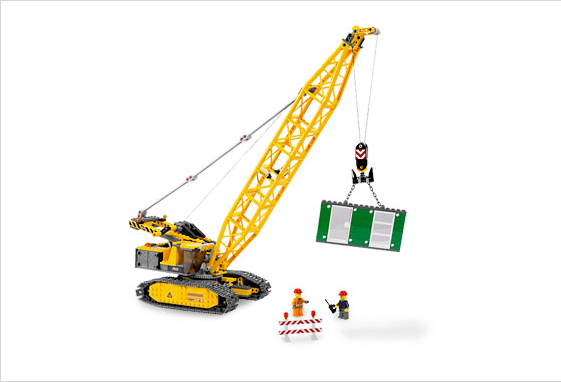 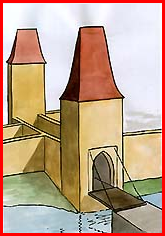 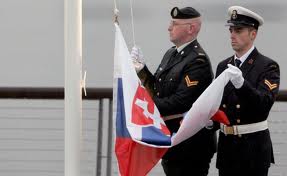 A lejtő – lehetővé teszi a nehéz tárgyak áthelyezését egy magasabban fekvő helyre. Például egy hordót egy tehergépkocsira.
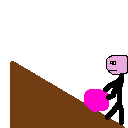 Felhasználása a mindennapi életben:
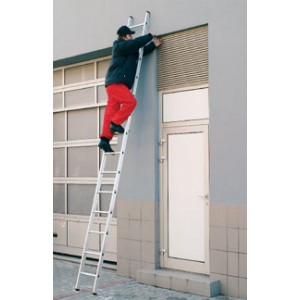 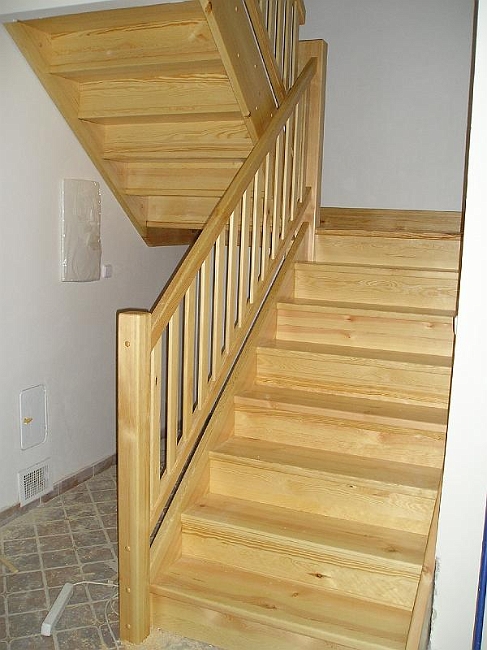 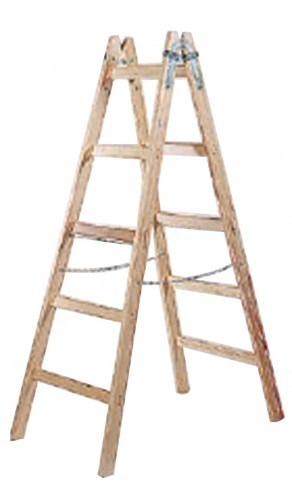 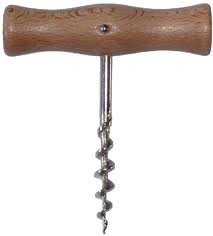